DLR.de  •  Chart 1
> DLRK 2016 > C. Deiler, T. Kilian • Dynamic Aircraft Simulation Model Covering Local Icing Effects (420031) > 13.09.2016
Electro Impulse De-Icing (TUBS IFL, H. Sommerwerk)
Low Frequency De-Icing (TUBS IAF, M. Endres)
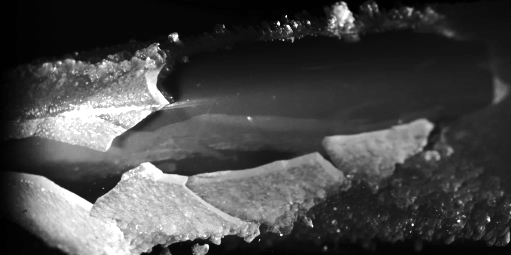 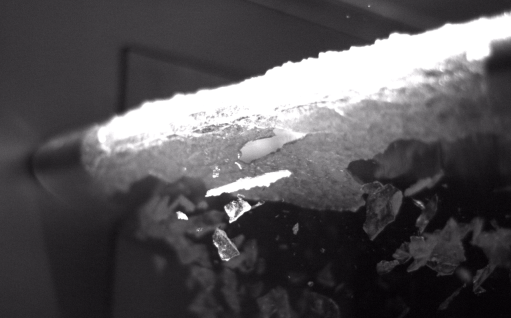 Icing Wind Tunnel(TUBS ISM, S. Bansmer)
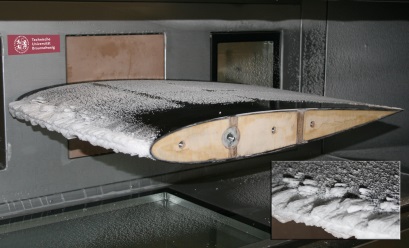 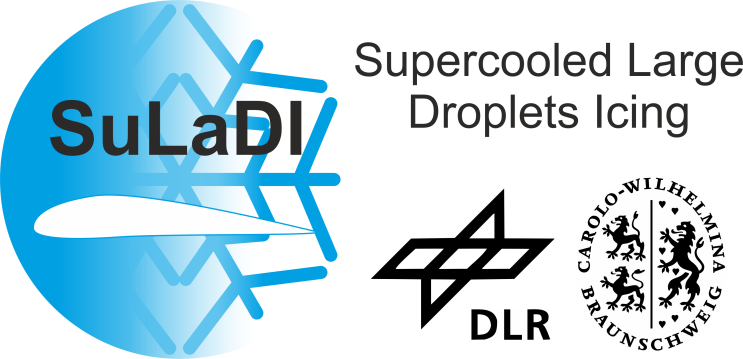 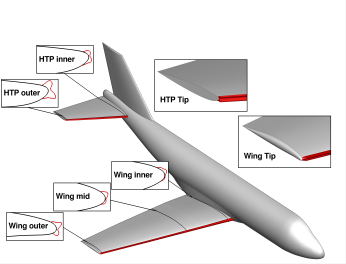 Flight Guidance(DLR FL, A. Kuenz)
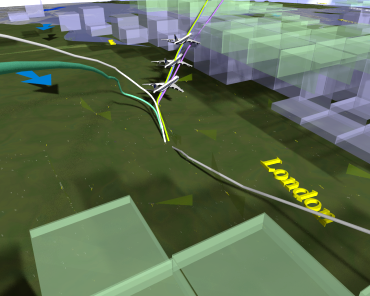 Flight Dynamics& Control
(DLR FT, C. Deiler)
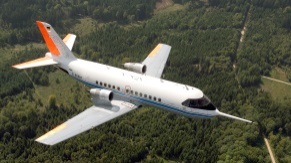 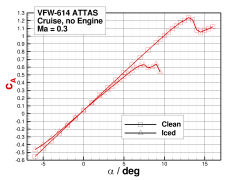 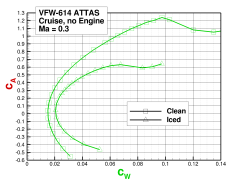 CFD Simulations(DLR AS, J. Steiner & T. Kilian)
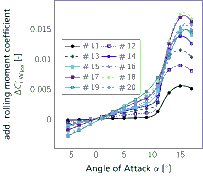 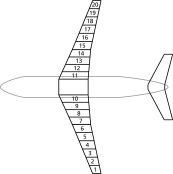 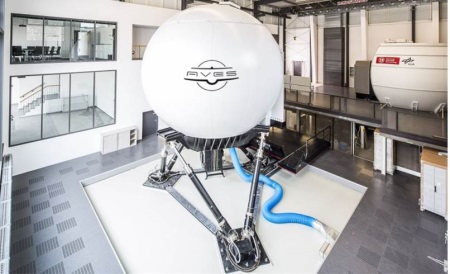 AVES (Air Vehicle Simulator)
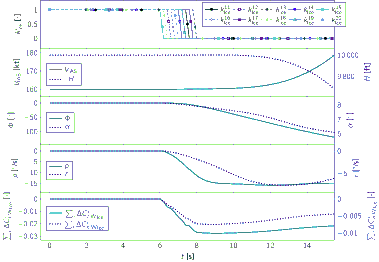 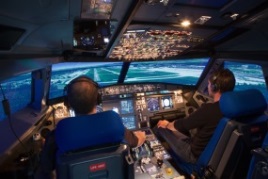 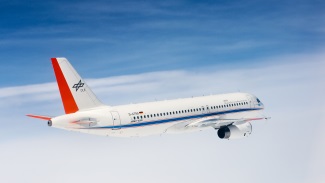 DLR.de  •  Folie 2
> DLRK 2016 > Christian Mendig  •  Eiserkennung mittels Körperschallwellen > 13.9.2016
DLRK 2016 - Eiserkennung mittels Körperschallwellen
Anregung von Lambwellen und Gleitsinus – Versuche an einem NACA0012 aus CFK
DLR.de  •  Folie 3
> DLRK 2016 > Christian Mendig  •  Eiserkennung mittels Körperschallwellen > 5.9.2016
Motivation/Vorteile gegenüber dem Stand der Technik
Eiserkennung am Ort der Vereisung

	Kenntnis über Vereisungszustand am Flugzeug	 Erhöhung der Sicherheit
 	Gezielter Einsatz von thermischer Enteisung 	 Geringerer Energieverbrauch	Applikation der Sensorik auf Innenseite der Flügelvorderkante	 Verringerter aerodynamische Widerstand / geringere Betriebskosten

- Wartbarkeit
DLR.de  •  Folie 4
> DLRK 2016 > Christian Mendig  •  Eiserkennung mittels Körperschallwellen > 5.9.2016
Messprinzip
Erzeugung einer Körperschallwelle:

Sender-Empfänger-Prinzip:
	1.) Anregung über einen definierten Frequenzbereich 	      Auswertung im Zeit- und Frequenzbereich
	2.) Anregung für eine definierte Frequenz	      Anregung von Lambwellen, Auswertung im Zeitbereich
DLR.de  •  Folie 5
> DLRK 2016 > Christian Mendig  •  Eiserkennung mittels Körperschallwellen > 5.9.2016
Material und Methoden
Allgemein:
1 x NACA0012 – Hinterteil aus Aluminium mit 2 x Vorderkante aus CFK Gesamtlänge 1 m
Applizierung mit Sikomin SR 1710i / SD 8824 unter Vakuum
Elektrische Isolierung mittels Heißklebstoff  und Einfluss der Einspannung im Vorfeld untersucht

Lambwellen:
2 x DuraAct Flächenkeramik(rechteckig) 
Anregungsfrequenz: 218 kHz, Sinus
Zyklenzahl: 1, 4, 10

Resonanzspektroskopie:
8 x Chipaktor (rund)
Frequenzbereiche von 1 kHz bis 800 kHz angeregt
DLR.de  •  Folie 6
> DLRK 2016 > Christian Mendig  •  Eiserkennung mittels Körperschallwellen > 5.9.2016
Einfluss der elektrischen Isolierung
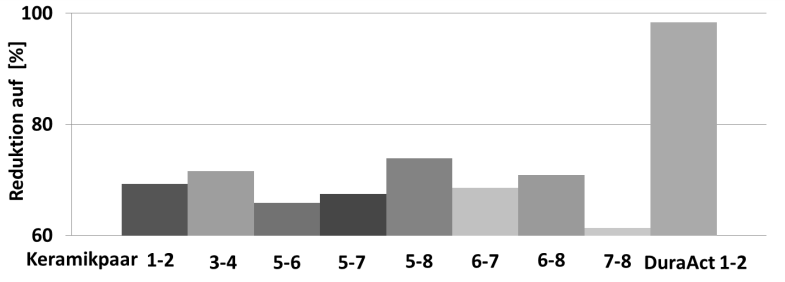 Hier dargestellt ist die Abnahme des Mittelwertes der Amplituden.
DLR.de  •  Folie 7
> DLRK 2016 > Christian Mendig  •  Eiserkennung mittels Körperschallwellen > 5.9.2016
Beispiele zu den Zeitsignalen
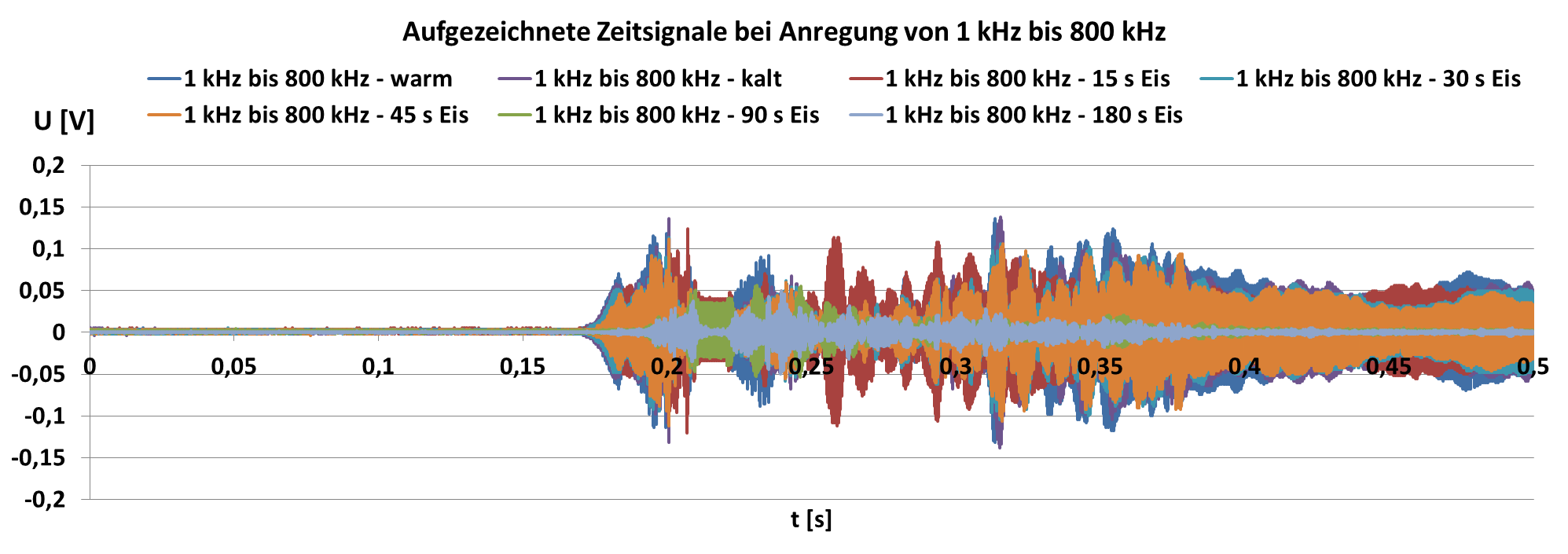 DLR.de  •  Folie 8
> DLRK 2016 > Christian Mendig  •  Eiserkennung mittels Körperschallwellen > 5.9.2016
Einfluss der Position und dem Winkel zwischen Übertragungsweg – Fasern
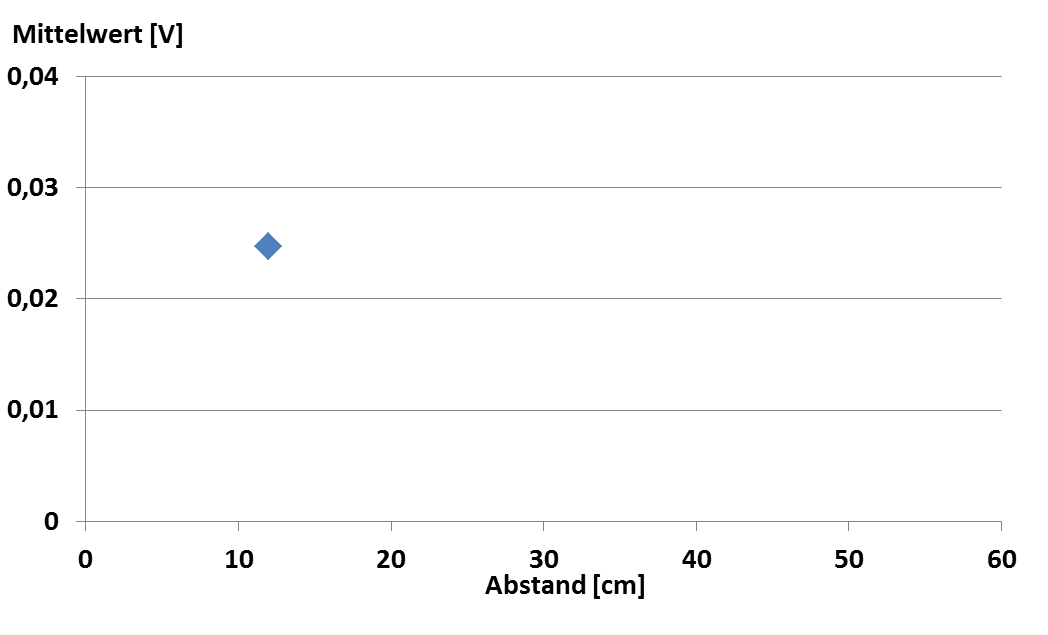 DLR.de  •  Folie 9
> DLRK 2016 > Christian Mendig  •  Eiserkennung mittels Körperschallwellen > 5.9.2016
Einfluss der Position und dem Winkel zwischen Übertragungsweg – Fasern
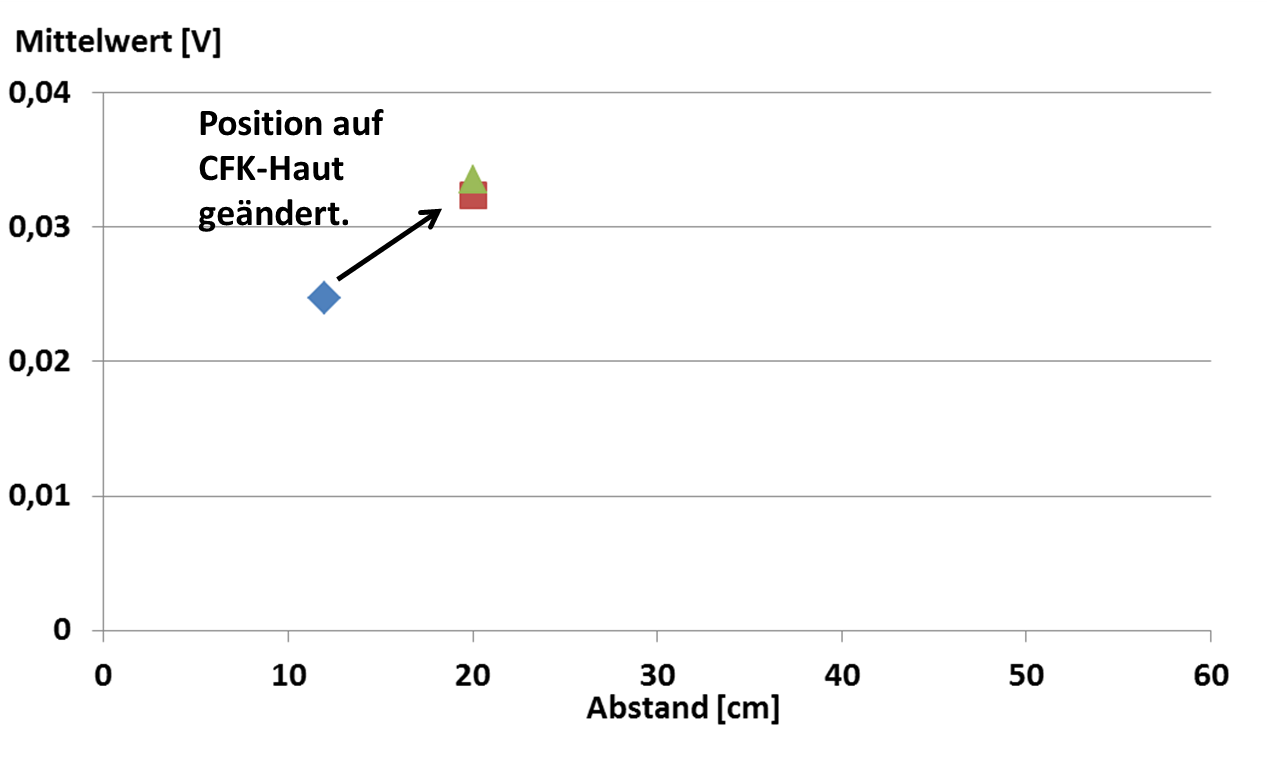 DLR.de  •  Folie 10
> DLRK 2016 > Christian Mendig  •  Eiserkennung mittels Körperschallwellen > 5.9.2016
Einfluss der Position und dem Winkel zwischen Übertragungsweg – Fasern
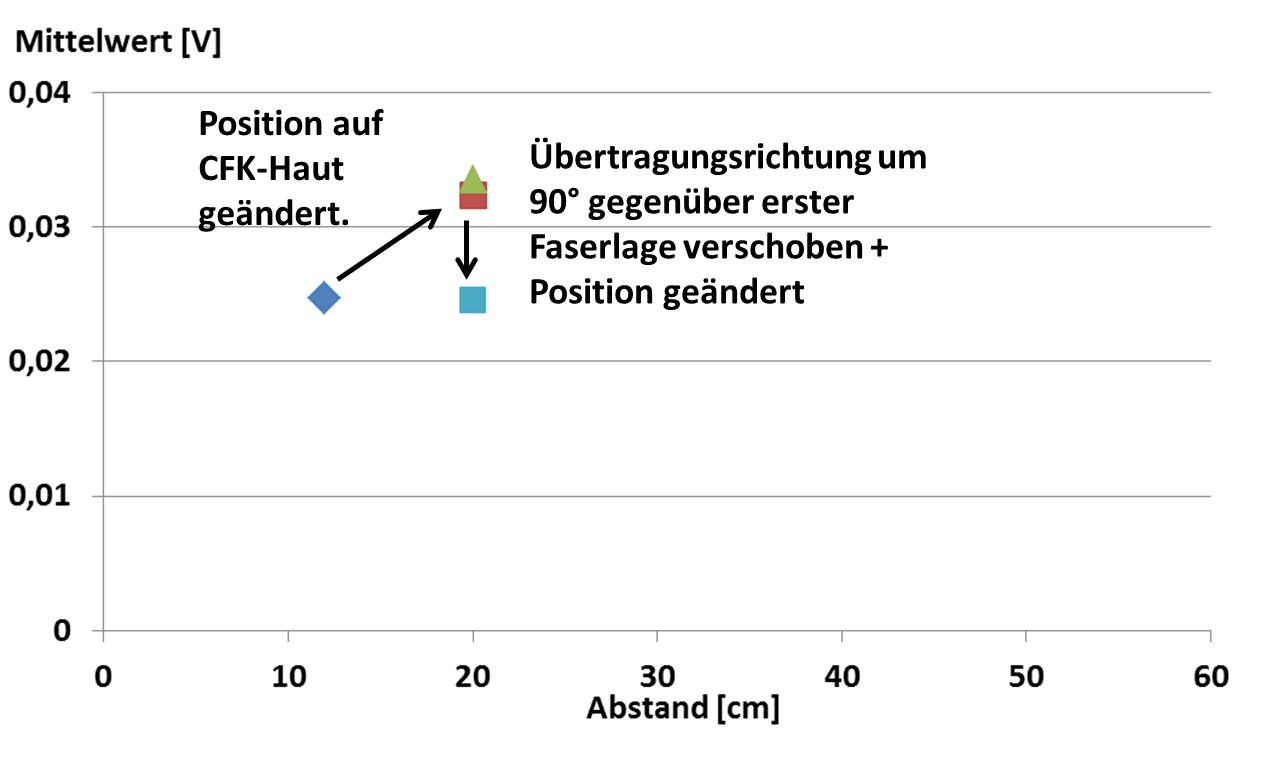 DLR.de  •  Folie 11
> DLRK 2016 > Christian Mendig  •  Eiserkennung mittels Körperschallwellen > 5.9.2016
Einfluss der Position und dem Winkel zwischen Übertragungsweg – Fasern
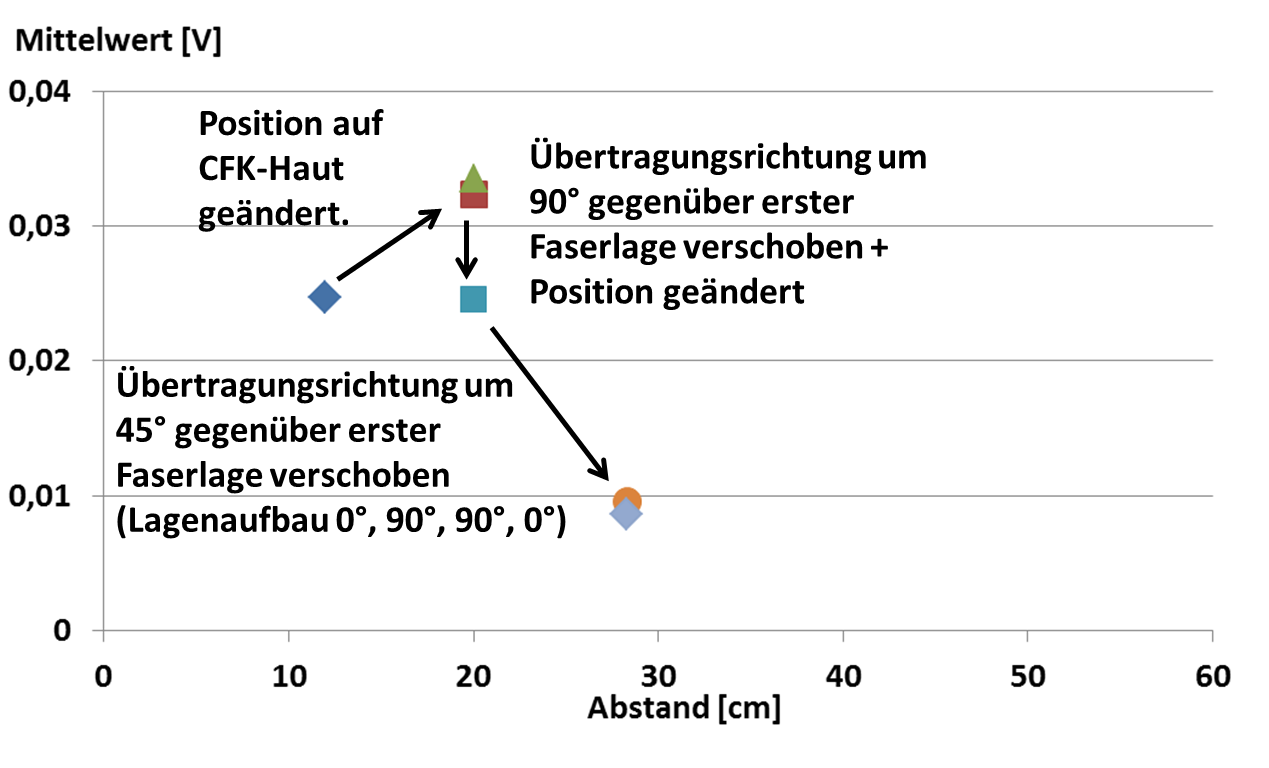 DLR.de  •  Folie 12
> DLRK 2016 > Christian Mendig  •  Eiserkennung mittels Körperschallwellen > 5.9.2016
Einfluss der Position und dem Winkel zwischen Übertragungsweg – Fasern
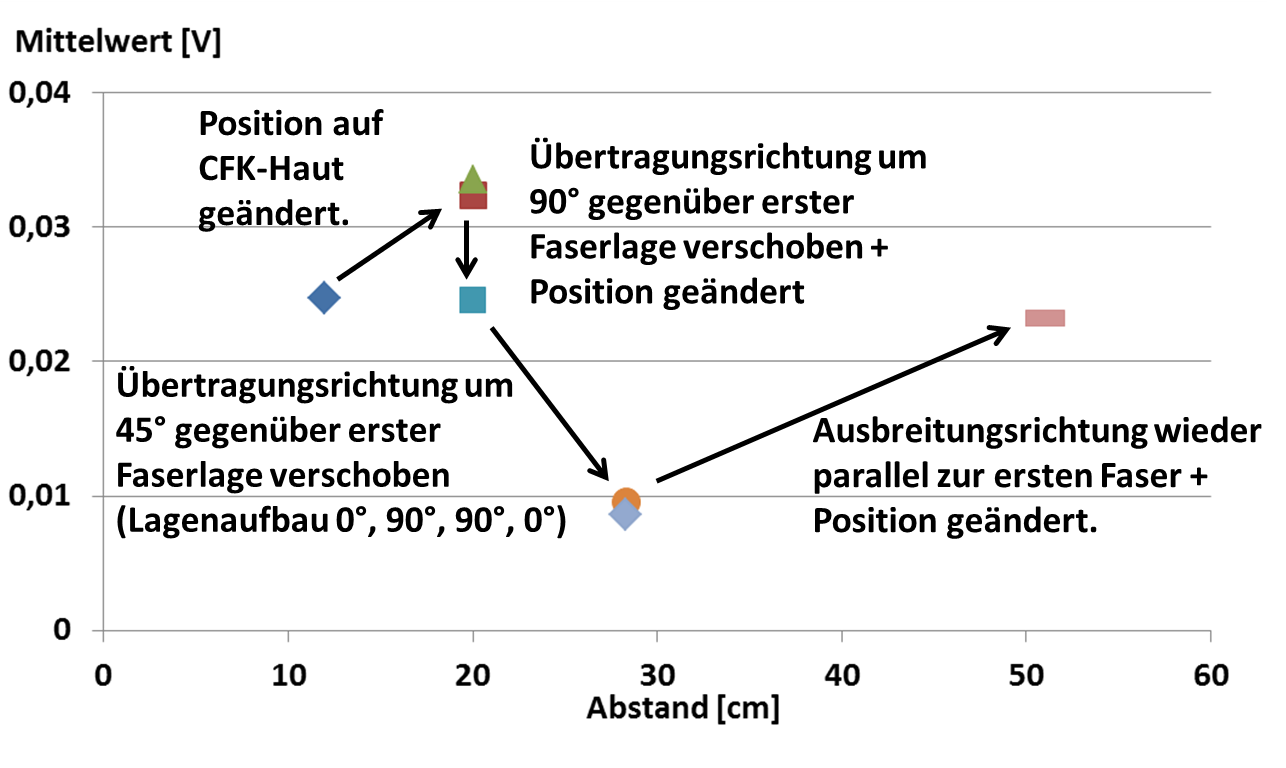 DLR.de  •  Folie 13
> DLRK 2016 > Christian Mendig  •  Eiserkennung mittels Körperschallwellen > 5.9.2016
Erkenntnisse für die Auslegung
Die Isolierung zum Schutz vor Feuchtigkeit und elektrischem Kurzschluss führt zu einer Verringerung der Signalamplitude!

Das Anbringen an Spante und Holm führt zu einer weiteren Abnahme der Amplitude !

Eine bereits im Vorfeld gekapselte Piezokeramik ist der ungekapselten Piezokeramik vorzuziehen (geringere Amplitudenabnahme, keine elektrisch leitende Verbindung zur CFK-Haut möglich)!

Die Position und der Winkel zwischen Übertragungspfad und Lagenaufbau haben einen maßgebenden Einfluss auf die zu erwartende Signalamplitude!
DLR.de  •  Folie 14
> DLRK 2016 > Christian Mendig  •  Eiserkennung mittels Körperschallwellen > 5.9.2016
Erzeugter Eisansatz während der Versuche
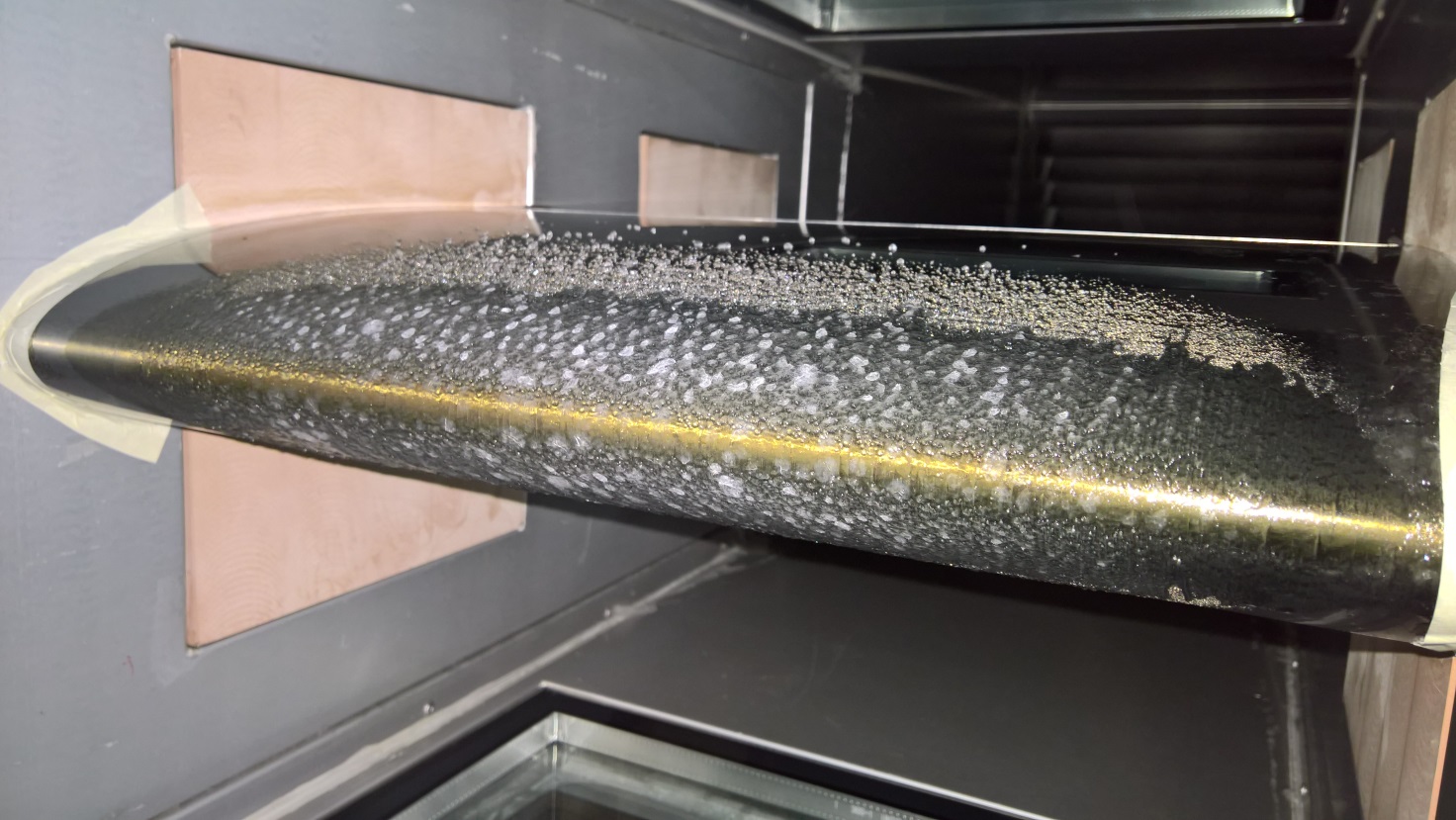  Eisdicke und Eisart variiert über der Profiltiefe
	
	 Eisdicke schwierig zu bestimmen
DLR.de  •  Folie 15
> DLRK 2016 > Christian Mendig  •  Eiserkennung mittels Körperschallwellen > 5.9.2016
Messungen mit zunehmender Vereisungsdauer
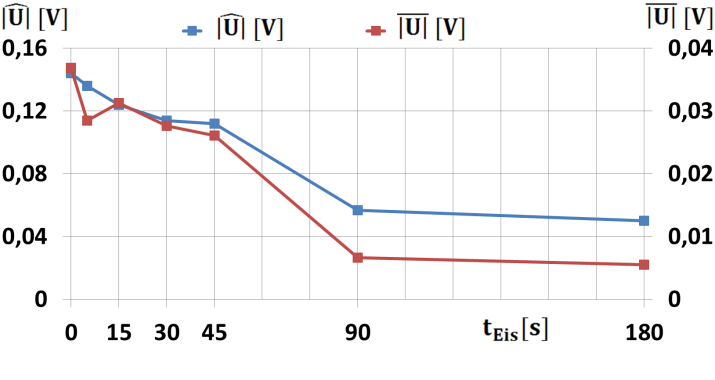 Einfluss von Temperaturänderung ist zu berücksichtigen
Dieser hängt ebenso von der Position der Piezokeramiken und dem gewählten Frequenzbereich ab.
DLR.de  •  Folie 16
> DLRK 2016 > Christian Mendig  •  Eiserkennung mittels Körperschallwellen > 5.9.2016
Messungen mit zunehmender Vereisungsdauer
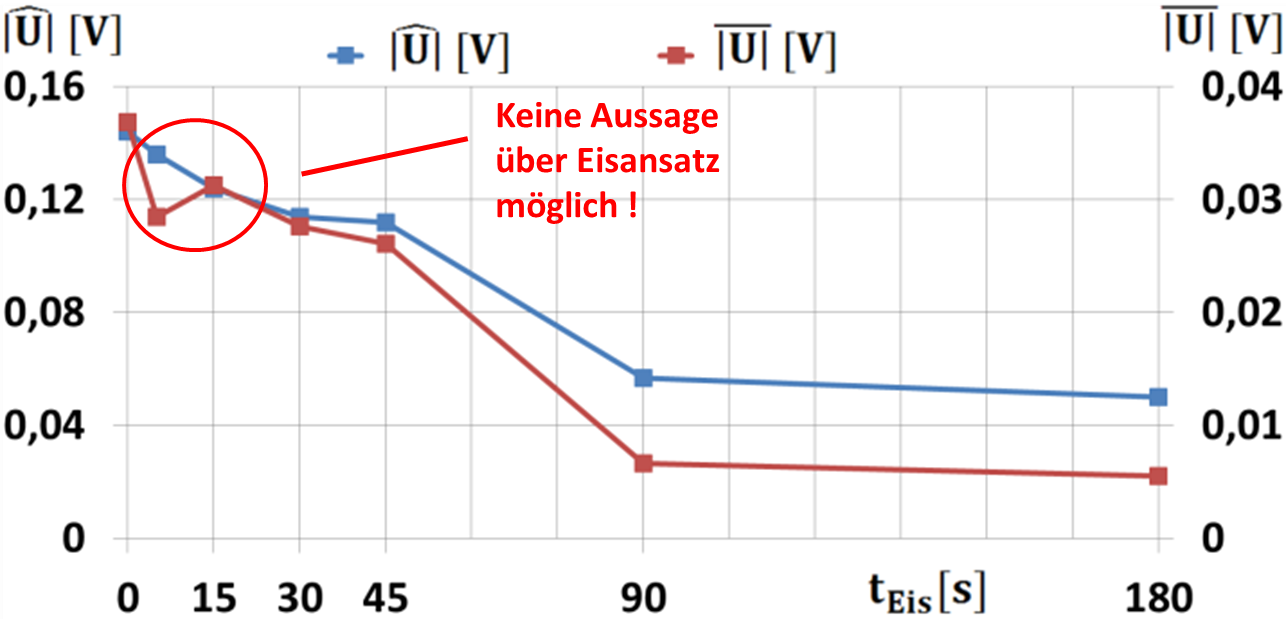 Zuverlässiger Einsatz erst ab bestimmter Eisdicke/Eisfläche
DLR.de  •  Folie 17
> DLRK 2016 > Christian Mendig  •  Eiserkennung mittels Körperschallwellen > 5.9.2016
Messungen mit zunehmender Vereisungsdauer
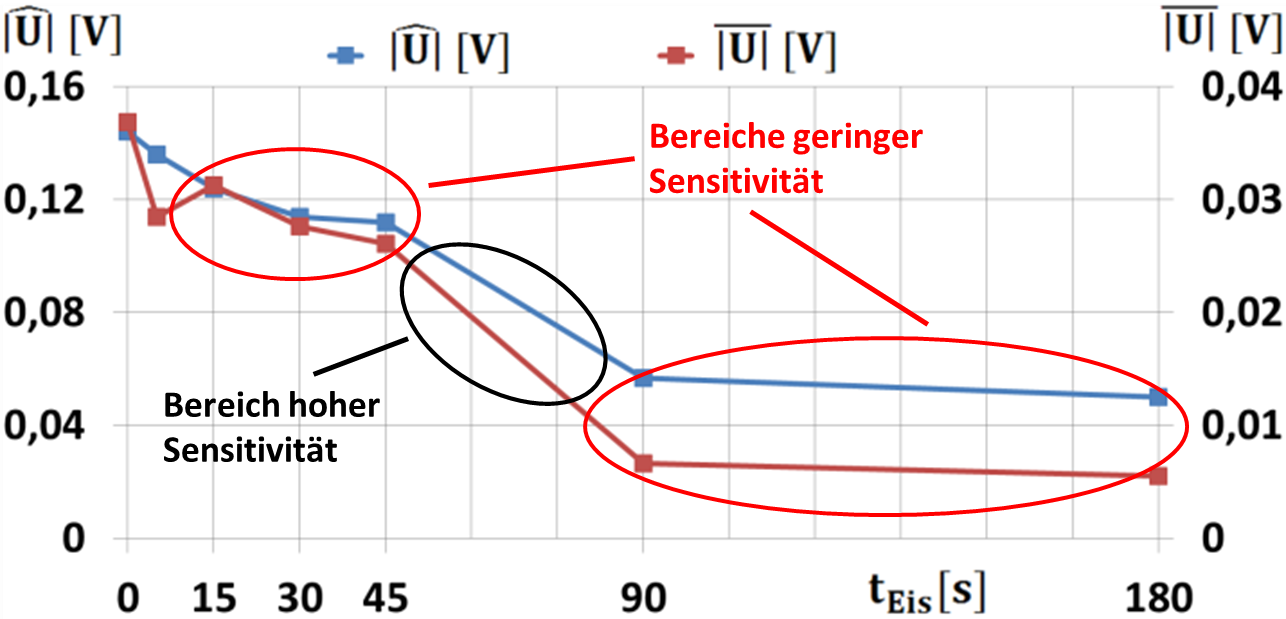 Es bestehen Bereiche mit unterschiedlicher Sensitivität
DLR.de  •  Folie 18
> DLRK 2016 > Christian Mendig  •  Eiserkennung mittels Körperschallwellen > 5.9.2016
Fazit – Gleitsinusanregung
DLR.de  •  Folie 19
> DLRK 2016 > Christian Mendig  •  Eiserkennung mittels Körperschallwellen > 5.9.2016
Ergebnisse Lambwellen – Temperatureinfluss
Temperatur hat keinen Einfluss auf Laufzeit (0 %) und Amplitude (< 2 %)
DLR.de  •  Folie 20
> DLRK 2016 > Christian Mendig  •  Eiserkennung mittels Körperschallwellen > 5.9.2016
Ergebnisse Lambwelle – Laufzeiten und Amplituden
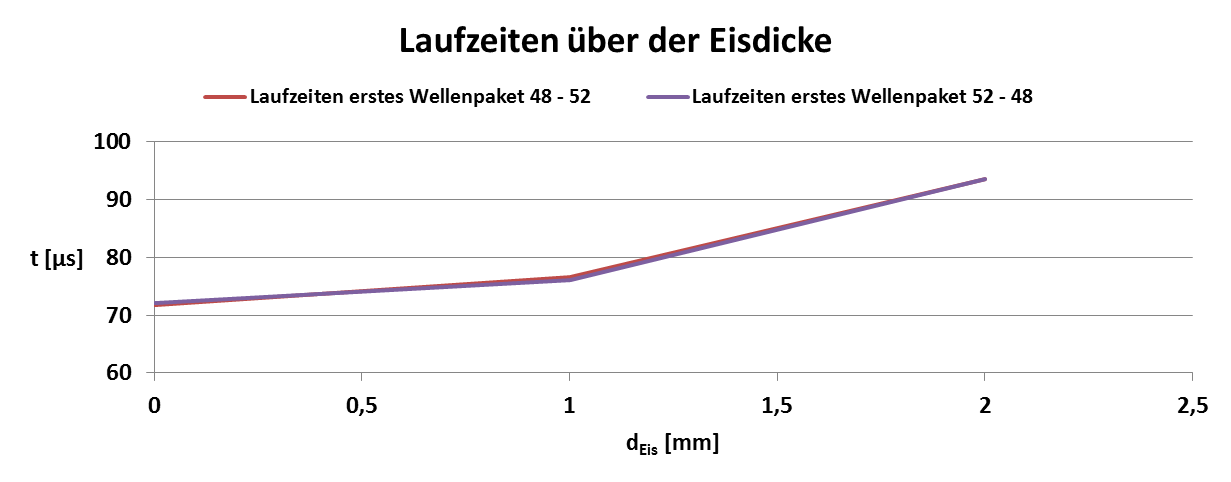 DLR.de  •  Folie 21
> DLRK 2016 > Christian Mendig  •  Eiserkennung mittels Körperschallwellen > 5.9.2016
Ergebnisse Lambwelle – Neues Wellenpaket bei Eisansatz
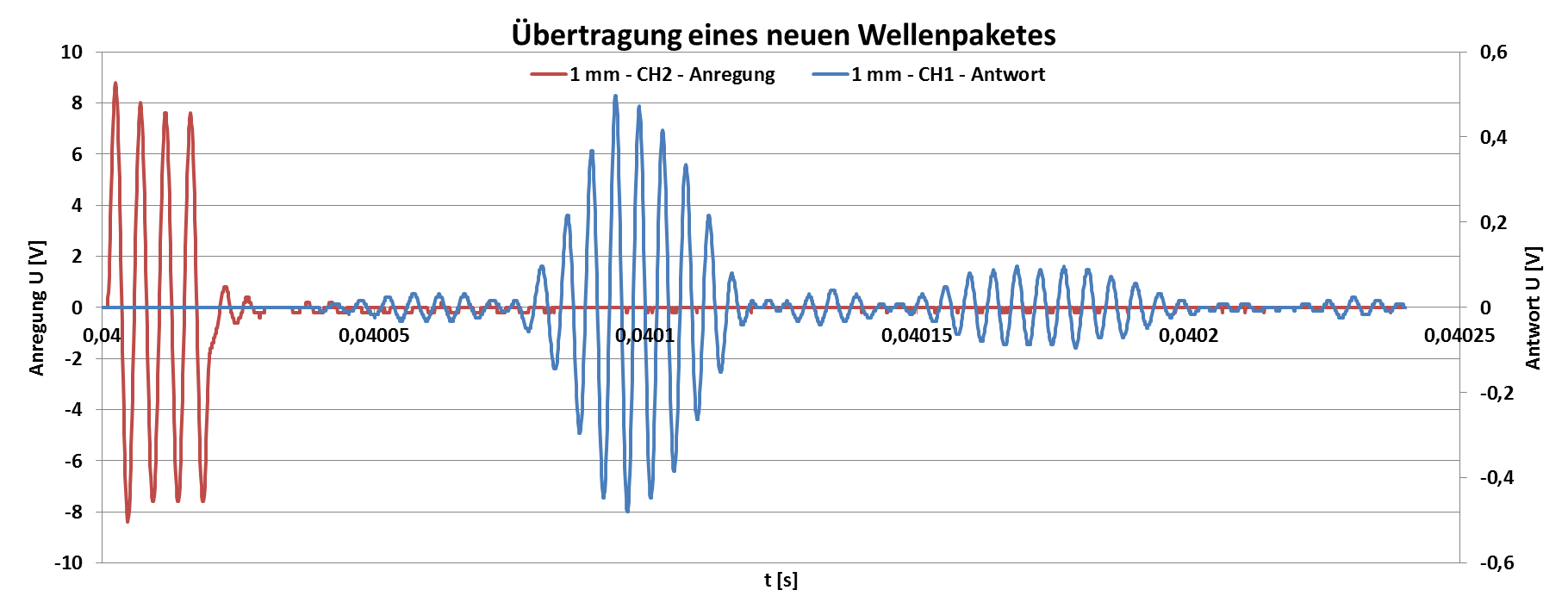 DLR.de  •  Folie 22
> DLRK 2016 > Christian Mendig  •  Eiserkennung mittels Körperschallwellen > 5.9.2016
Ergebnisse Lambwelle – Neues Wellenpaket bei Eisansatz
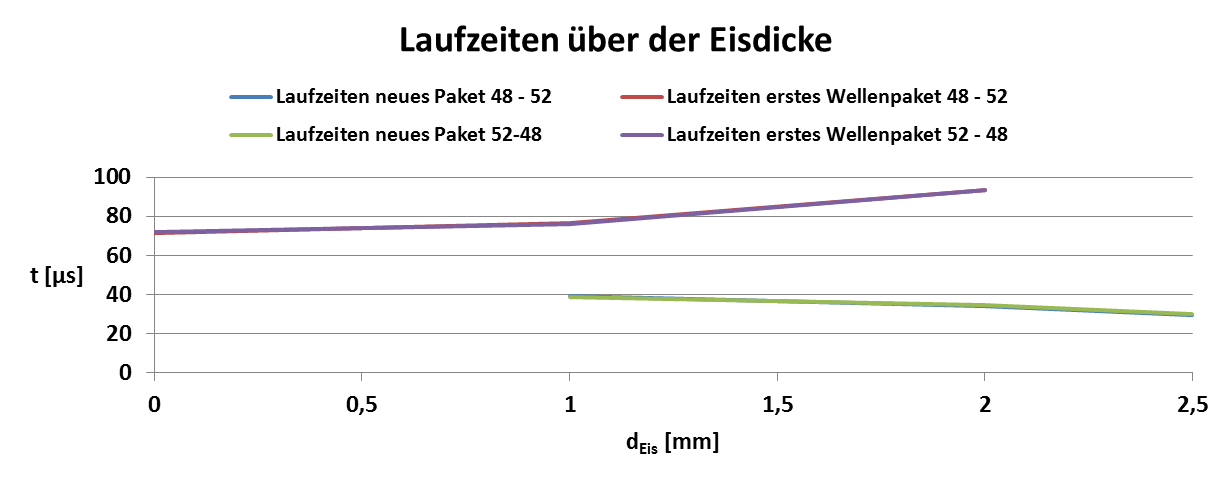 Amplitude des neuen Wellenpaketes nimmt mit steigender Eisdicke ab

Laufzeit nimmt mit steigender Eisdicke ab
DLR.de  •  Folie 23
> DLRK 2016 > Christian Mendig  •  Eiserkennung mittels Körperschallwellen > 5.9.2016
Ergebnisse Lambwellen - Beispiel einer Zeitsignals
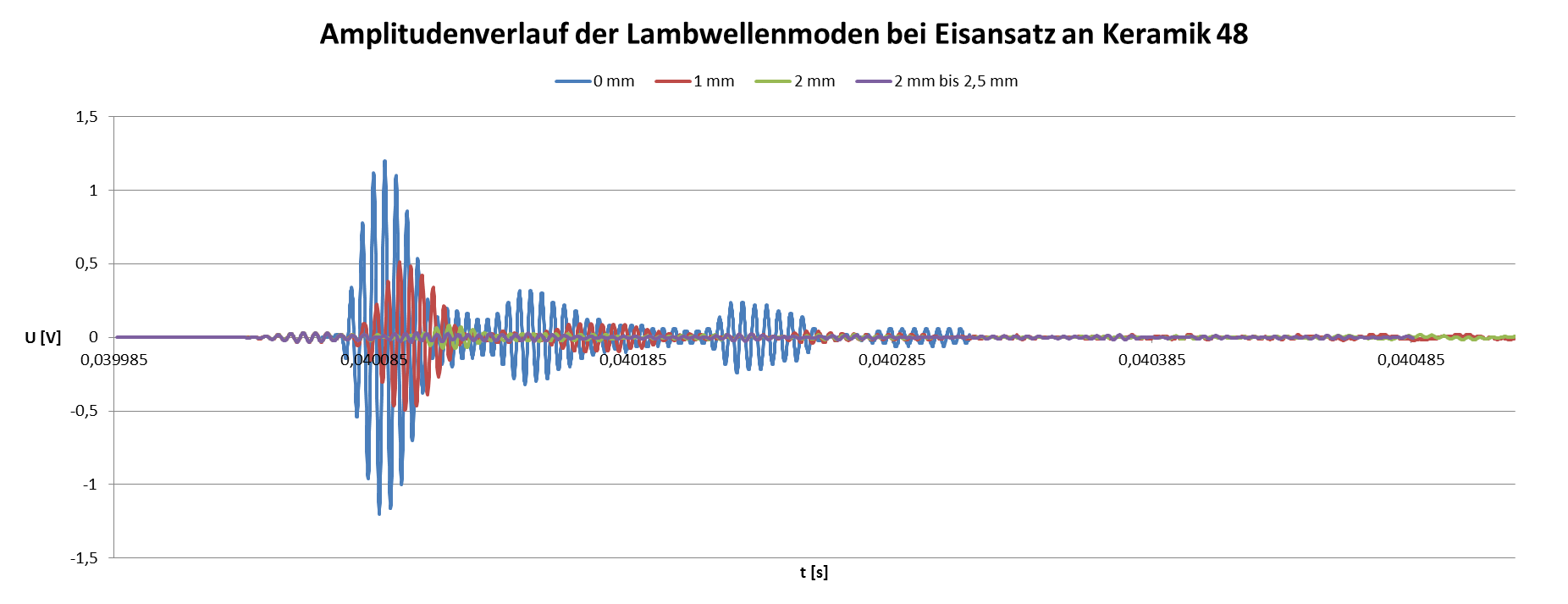  Amplitudenabnahme mit steigender Eismasse/Eisdicke (Fläche 	schwer bestimmbar)
	 Laufzeiterhöhung mit steigender Eismasse/Eisdicke mittlere 	Phasengeschwindigkeit nimmt ab
DLR.de  •  Folie 24
> DLRK 2016 > Christian Mendig  •  Eiserkennung mittels Körperschallwellen > 5.9.2016
Messung bei zunehmender Eisdicke
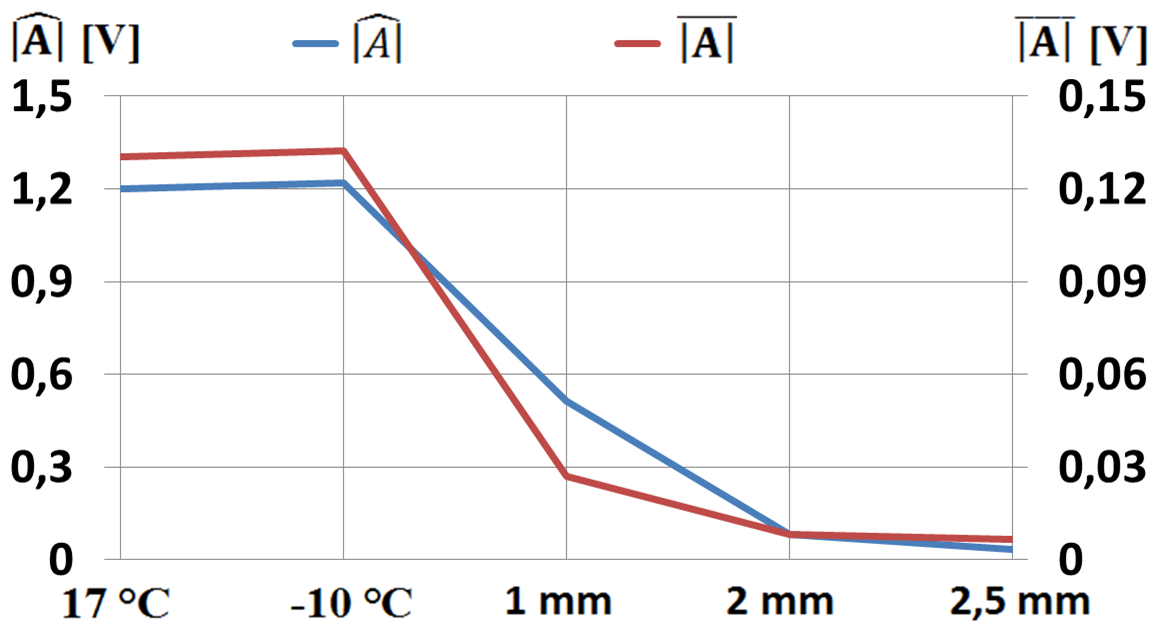 DLR.de  •  Folie 25
> DLRK 2016 > Christian Mendig  •  Eiserkennung mittels Körperschallwellen > 5.9.2016
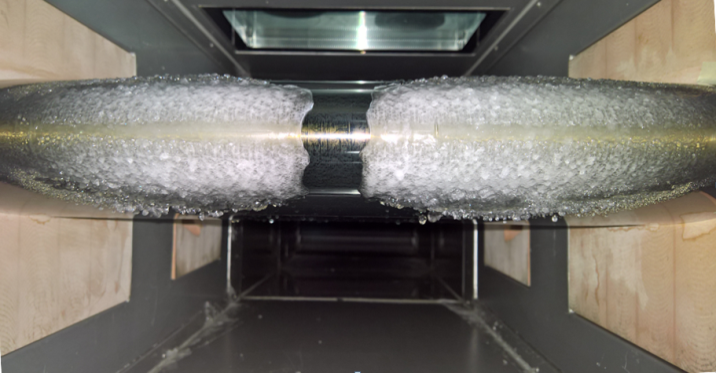 DLR.de  •  Folie 26
> DLRK 2016 > Christian Mendig  •  Eiserkennung mittels Körperschallwellen > 5.9.2016
Ergebnisse Lambwelle – Eisansatz neben kürzestem Übertragungspfad
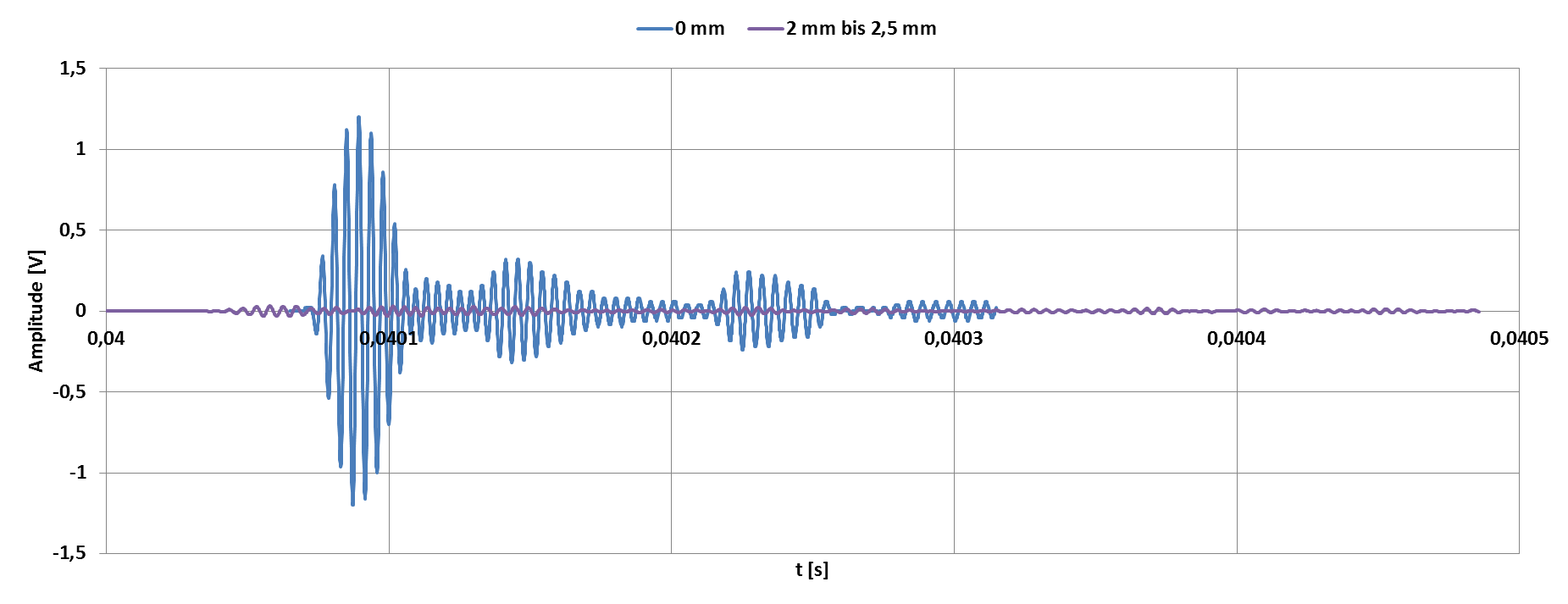 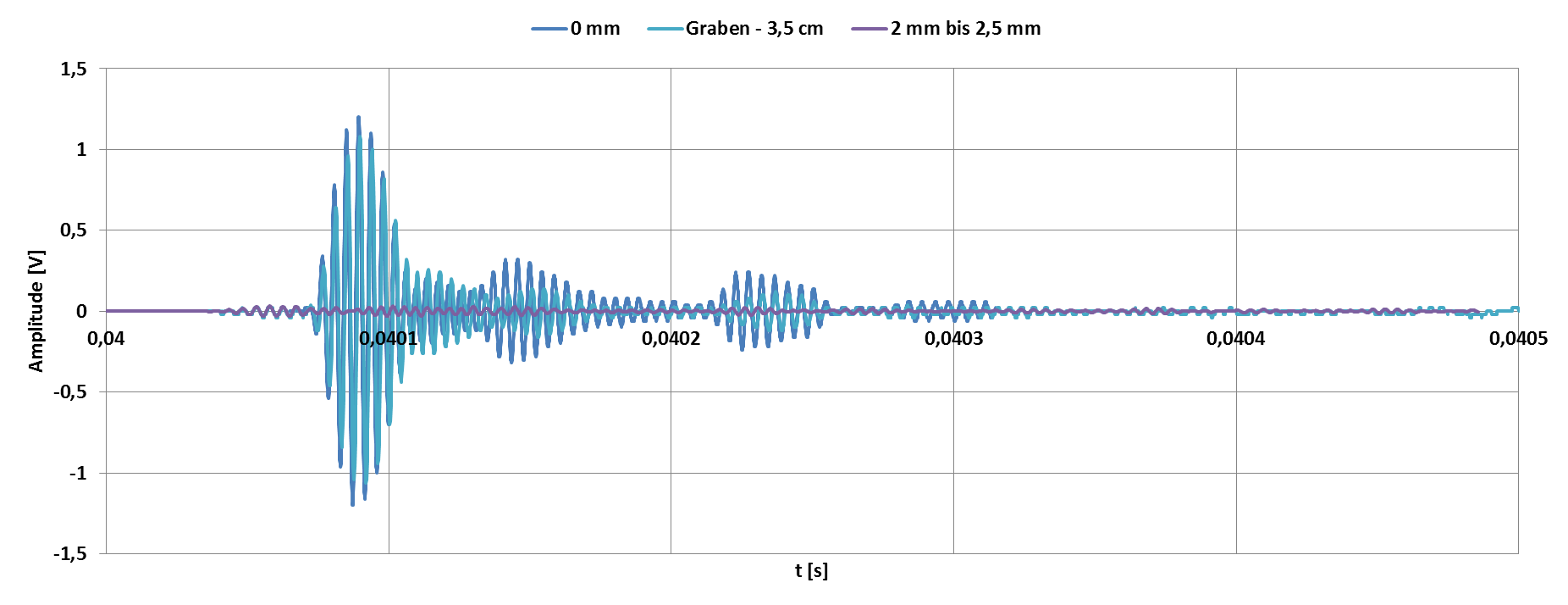 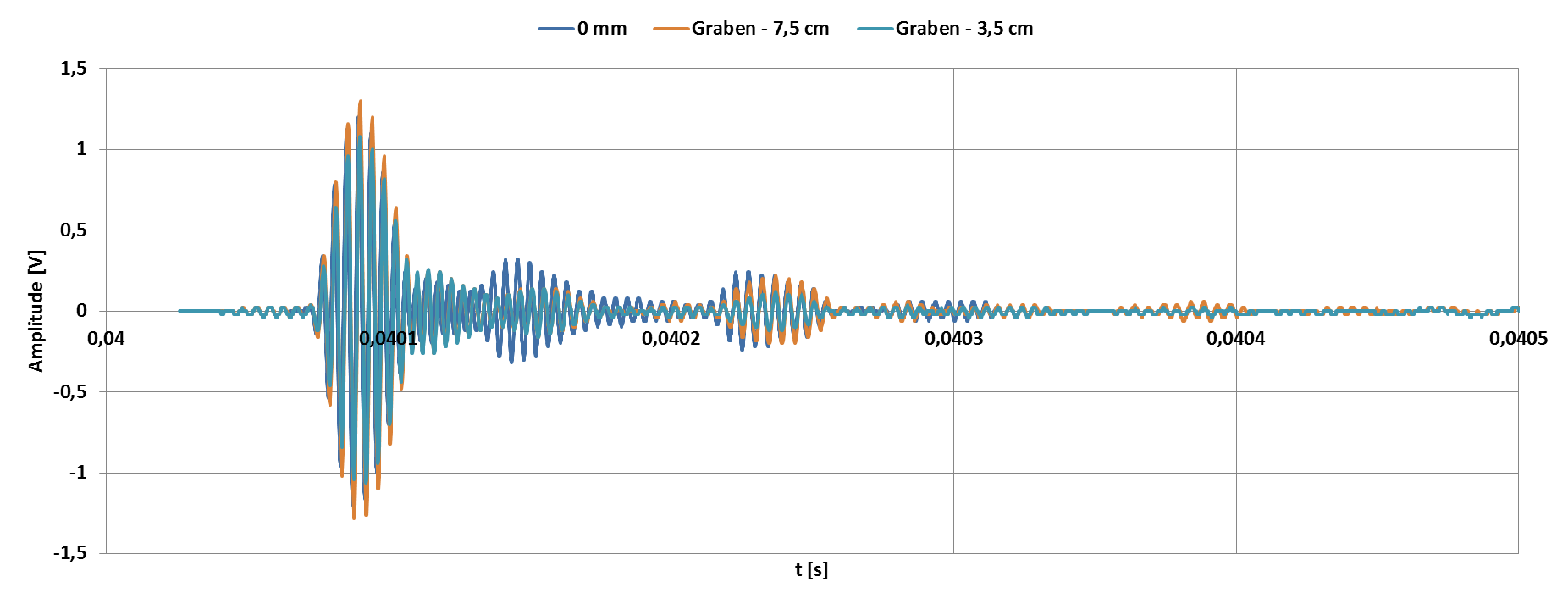 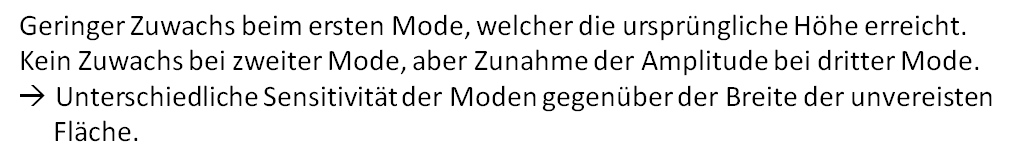 Regeneration der ersten Mode bis fast auf das Ursprungsniveau. Geringere Amplitudenzunahme bei zweiter und dritter Mode.
Hohe Abnahme der Amplitude in den ersten 3 Moden.
DLR.de  •  Folie 27
> DLRK 2016 > Christian Mendig  •  Eiserkennung mittels Körperschallwellen > 5.9.2016
Fazit – Lambwellen